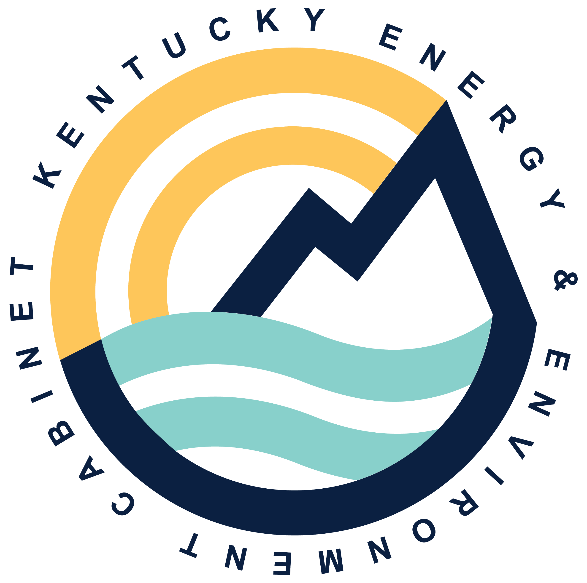 Tobacco Settlement Oversight
Paulette Akers, Director
Kentucky Division of Conservation
December 2018
State Cost Share Summary
Originally established in 1994 and funded from General Funds and pesticide Product Registration Fees
Starting in 2000, the program was funded through Tobacco Master Settlement Agreement Funds
Provides financial assistance to farmers at a 75% reimbursement rate for those implementing best management practices on their farms with the assistance of local conservation districts
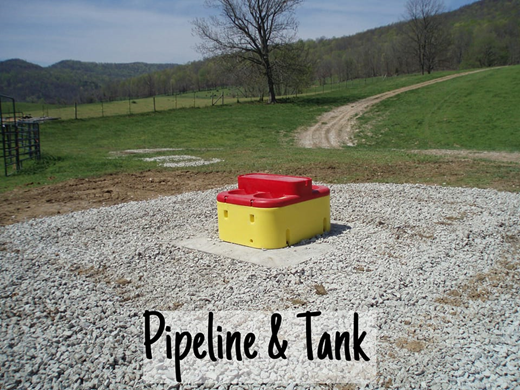 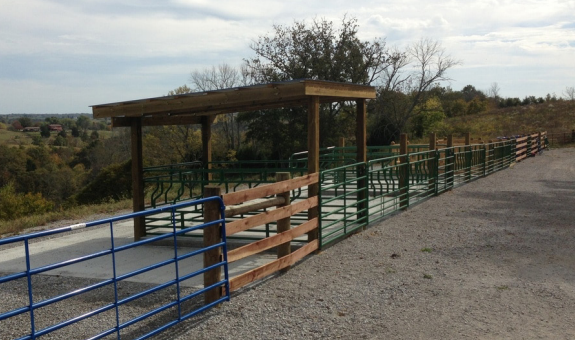 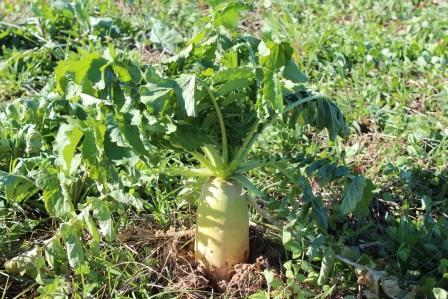 [Speaker Notes: First few slides are going to be based on a summary of all the years and then we will get into this year specifically]
[Speaker Notes: More than $155 million dollars have been approved for use by Kentucky farmers in the past 24 years. It is larger than the total appropriations over that time because it is hard to give out money.]
Why is it hard to give out money?
FY14 cost share data
28% canceled
14% overestimated
$6,057,137 approved and only $3,522,336 paid out
FY15 cost share data
16 % canceled
11% overestimated
$4,885,627 approved and only $3,526,410 paid out
24-year Total Applications Approved
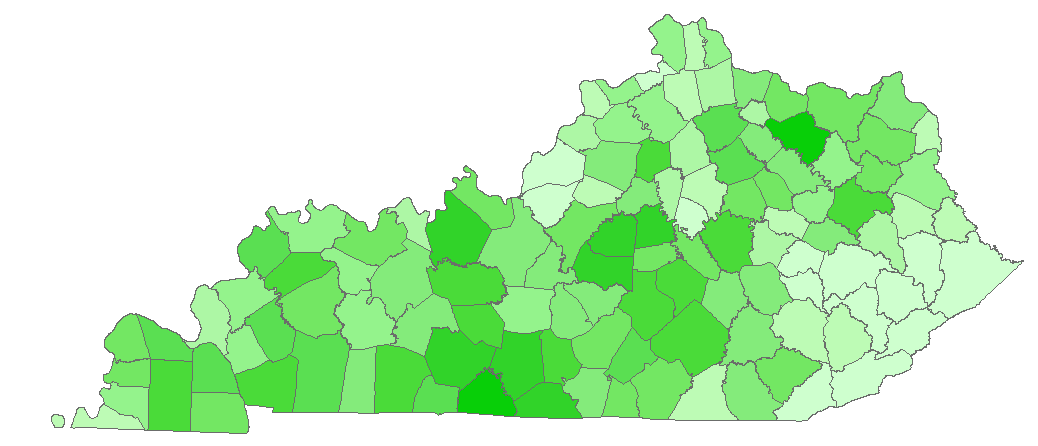 24-year Total Dollars Approved
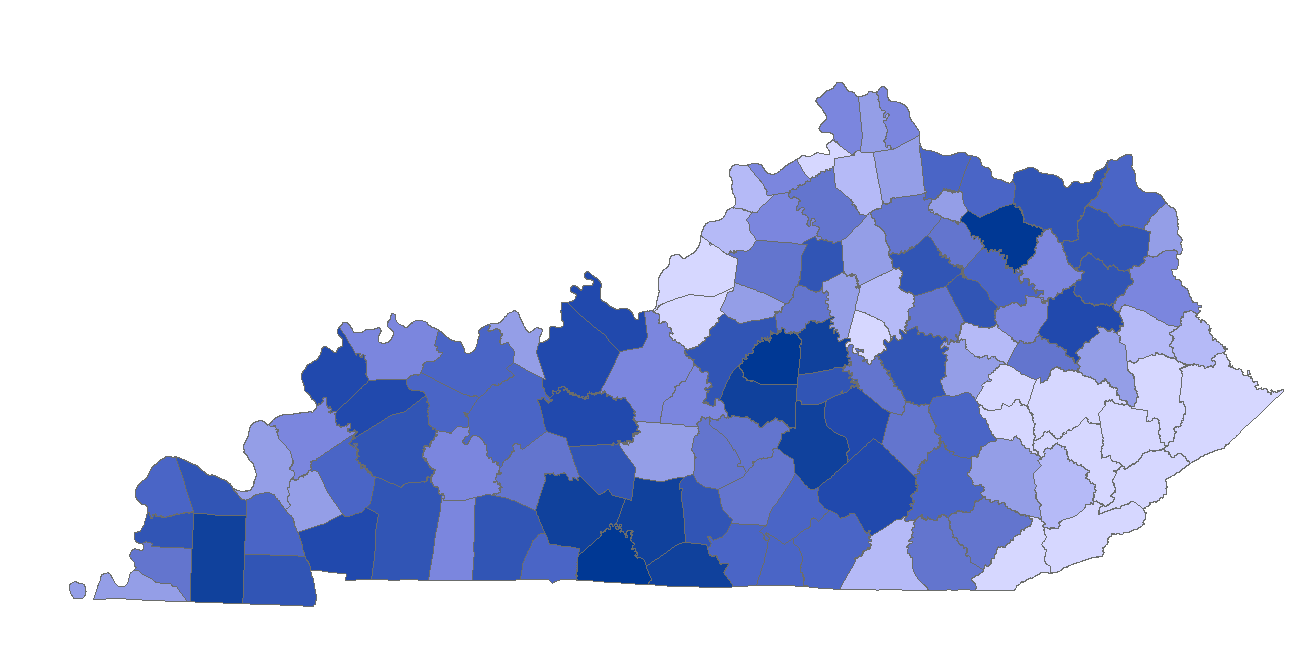 [Speaker Notes: Slightly different since animal waste structures are funded at a higher rate than other practices, so areas of animal ag may receive more money with an equal number of projects.]
National Agriculture Statistics Survey 2012
[Speaker Notes: 77,064 farms and 13,049,347 acres. Median farm size is 75]
FY 17 Approved in September 2018
Requests 1242 individuals and $8,961,250.78
Approved 942 individuals and $6,011,372.44
Delay in approval because of web tool
[Speaker Notes: Web tool provides greater transparency and less clerical error]
State Cost Share Approved Projects FY 17 Funds
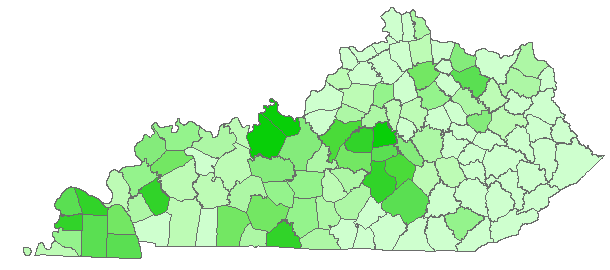 State Cost Share Projects MoneyFY 17 Funds
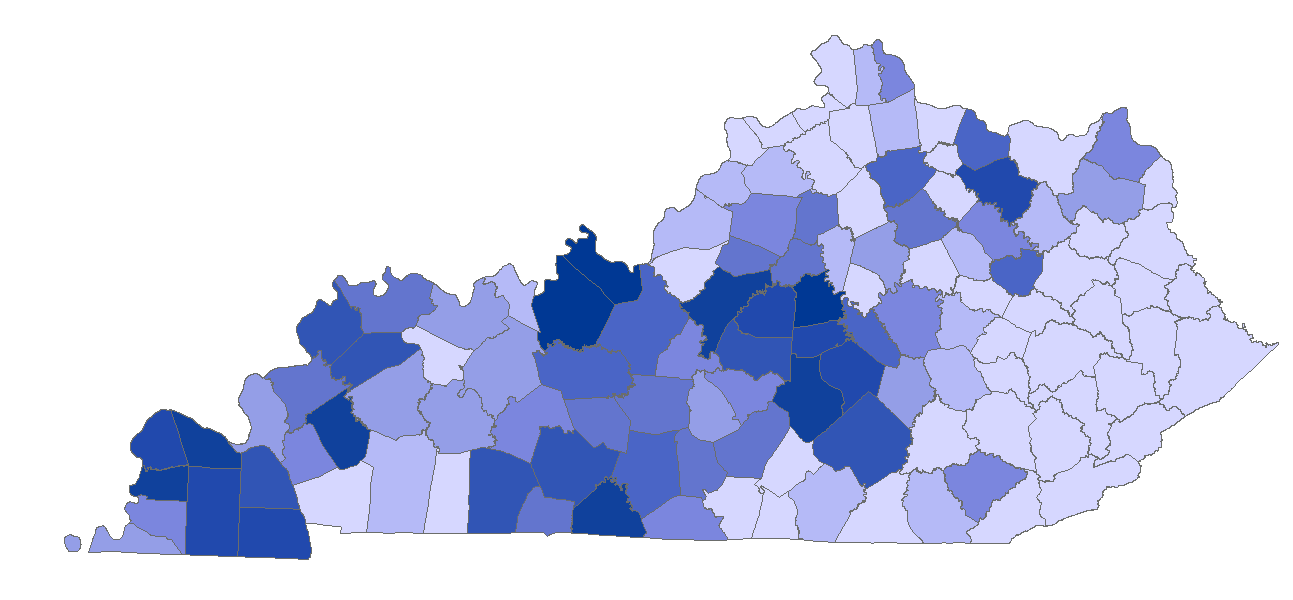 Future
Addressing backlog of funds with a goal of having all backlog distributed in this 2 year budget cycle
December 31st cutoff for another round of funding
Evaluate funding cap of $7500 ($20,000 for animal waste storage)
Partnerships
Division of Water to determine priority areas
Regional Conservation Planning Project Managing Poo – Kentucky Beef Network and Kentucky Dairy Development Council 
Natural Resources Conservation Service – technical assistance
Contact Information
Paulette.Akers@ky.gov
502-782-6300
Kentucky Division of Conservation
300 Sower Blvd, 2nd floor
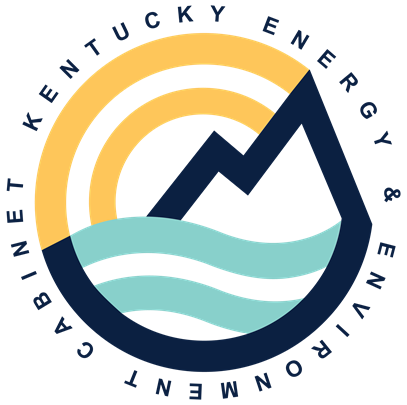 Does Cost Share Improve Water Quality?
Implemented practices make a difference on the scale of that farm
Only 1-2% of farmers receive state cost share in a year
Legacy sediments in the stream channel
[Speaker Notes: Small amount of money over a large area where there have been decades of land use.]
Success Story
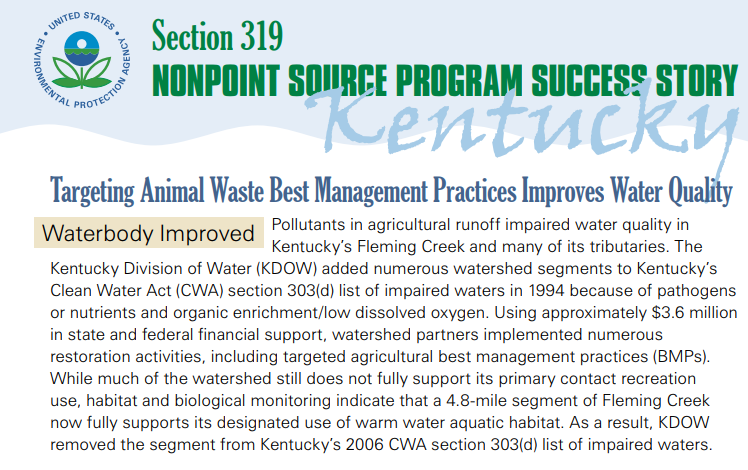 Fleming Creek
$1,408,288 in state cost share funds between 1991 and 2007
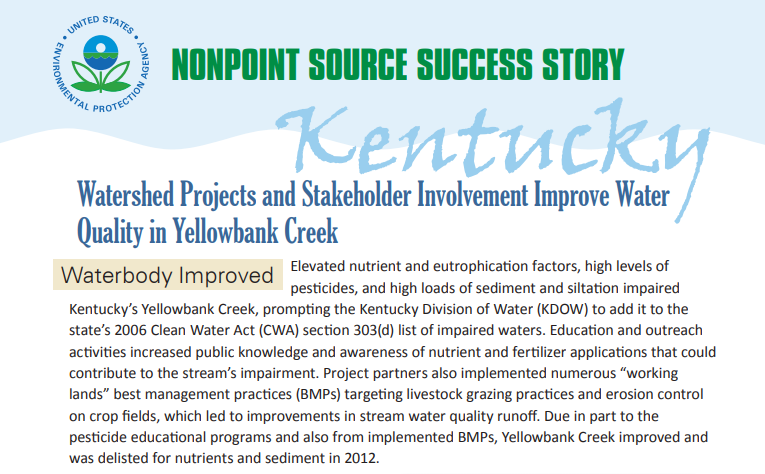 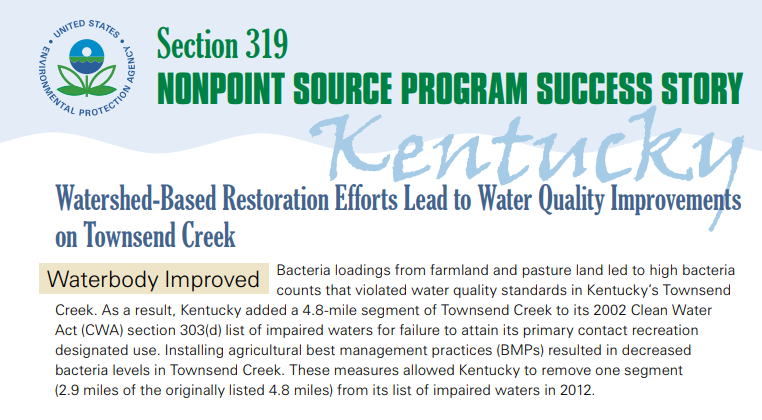 [Speaker Notes: Townsend Creek had conservation district staff providing assistance]